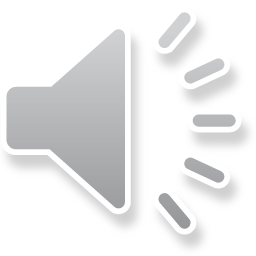 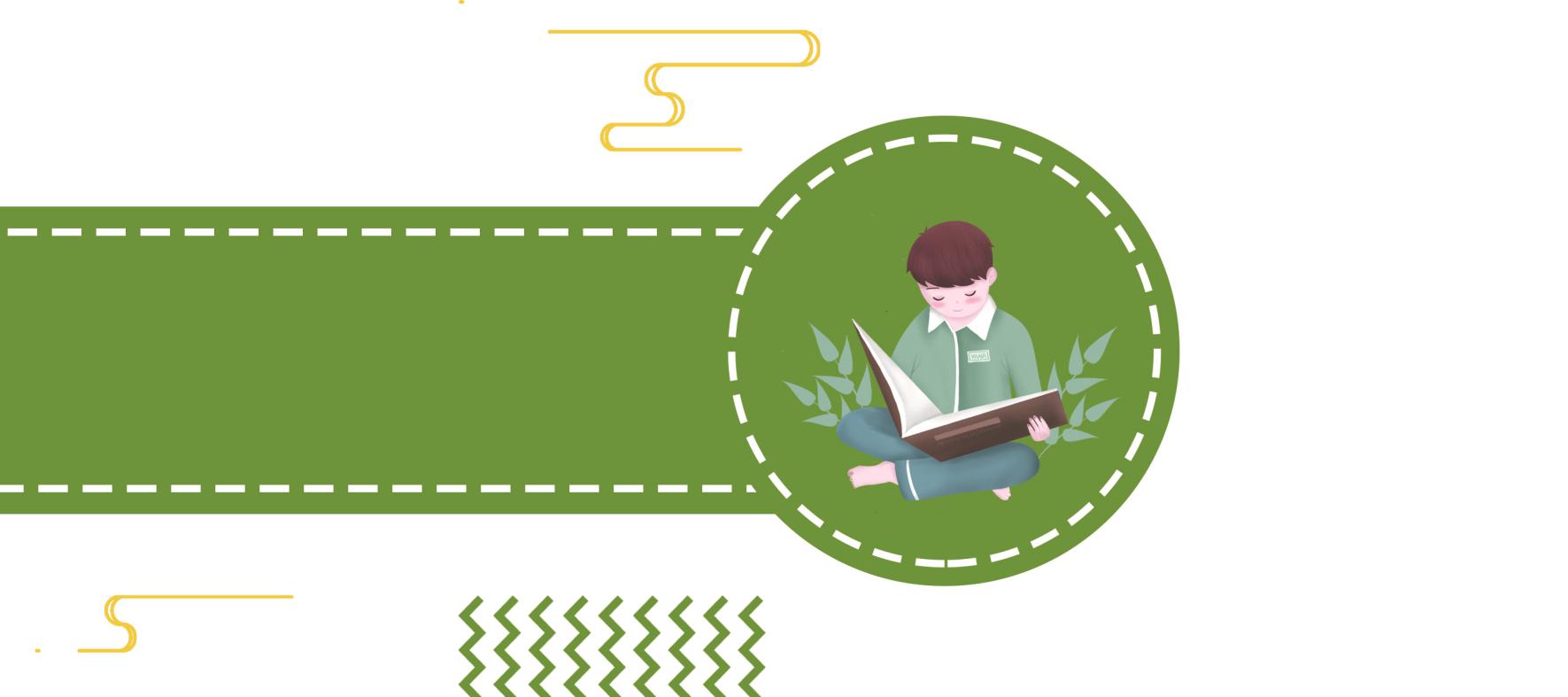 NORDIC  STULE
北欧风绿植时尚教育总结汇报PPT模板
汇报人：PPT818     时间：20XX.XX
1
2
3
4
输入标题内容
输入标题内容
输入标题内容
输入标题内容
目
录
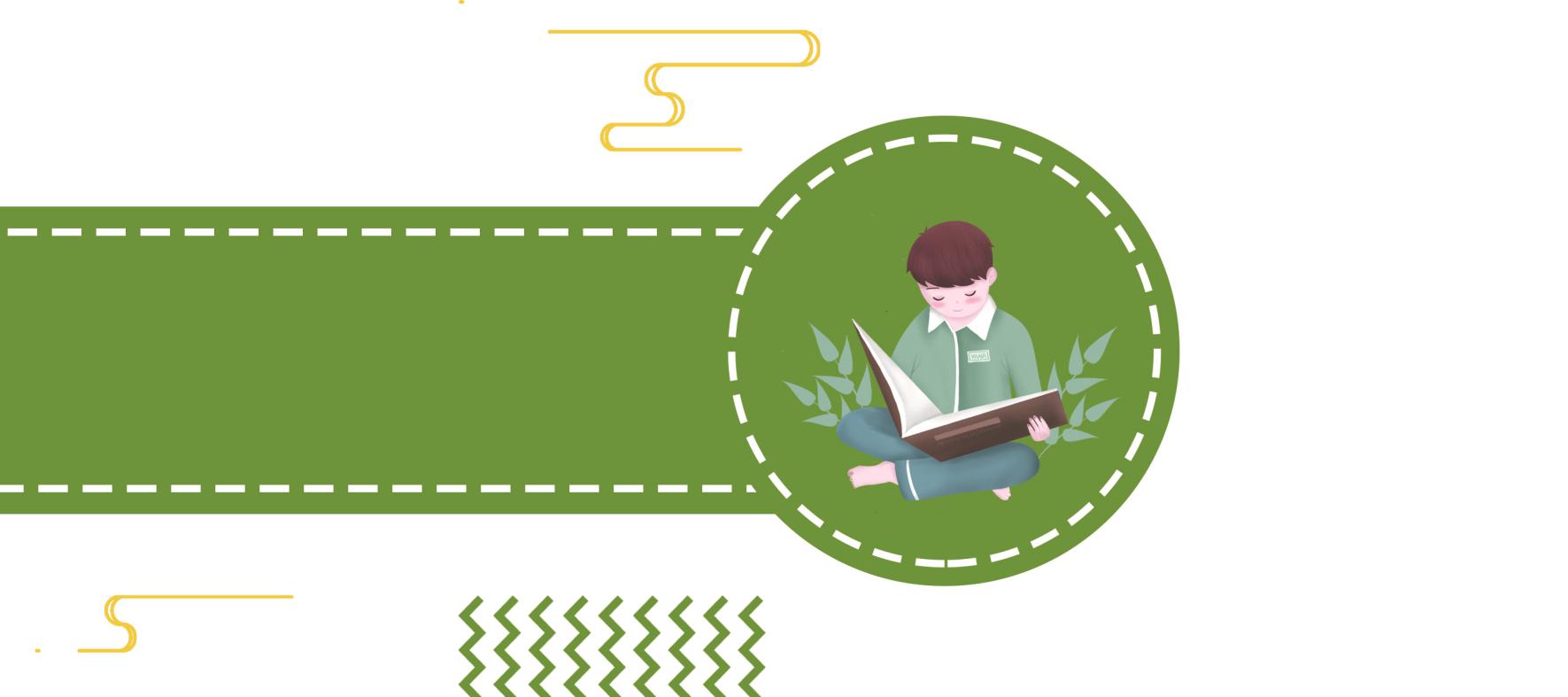 Green Planting Fashion Scheme
Green Planting Fashion Scheme
Green Planting Fashion Scheme
Green Planting Fashion Scheme
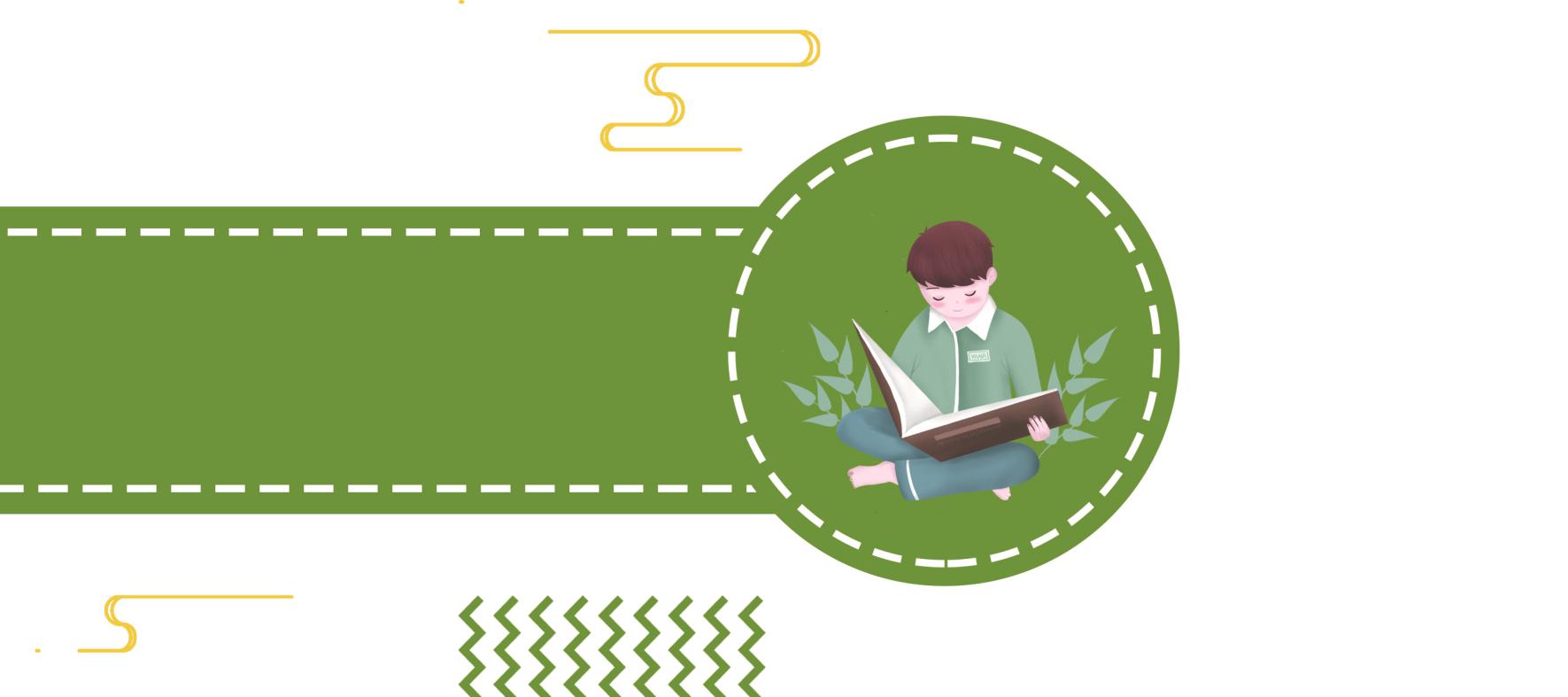 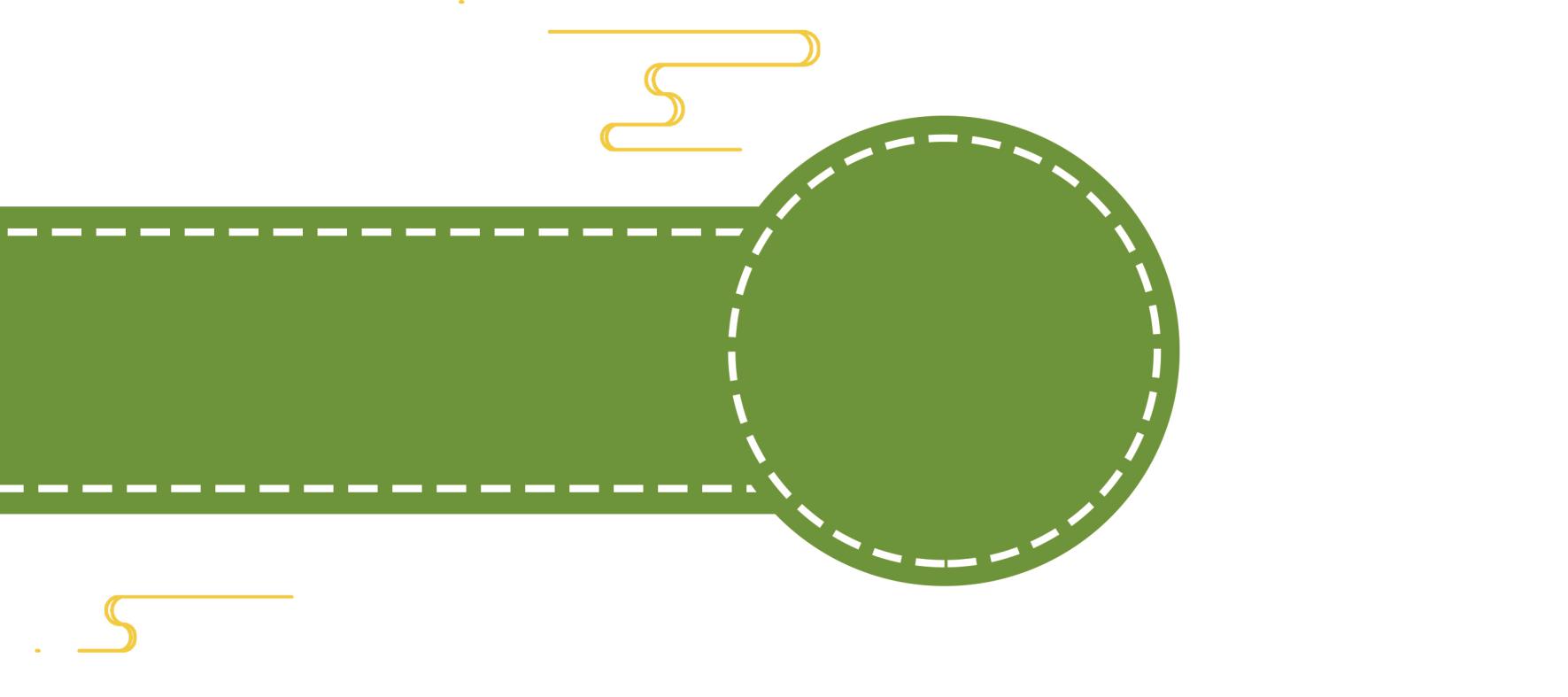 01
输入标题
双击输入替换内容双击输入替换内容双击输入替换内容双击输入替换内容双击输入替换内容双击输入替换内容双击输入替换内容
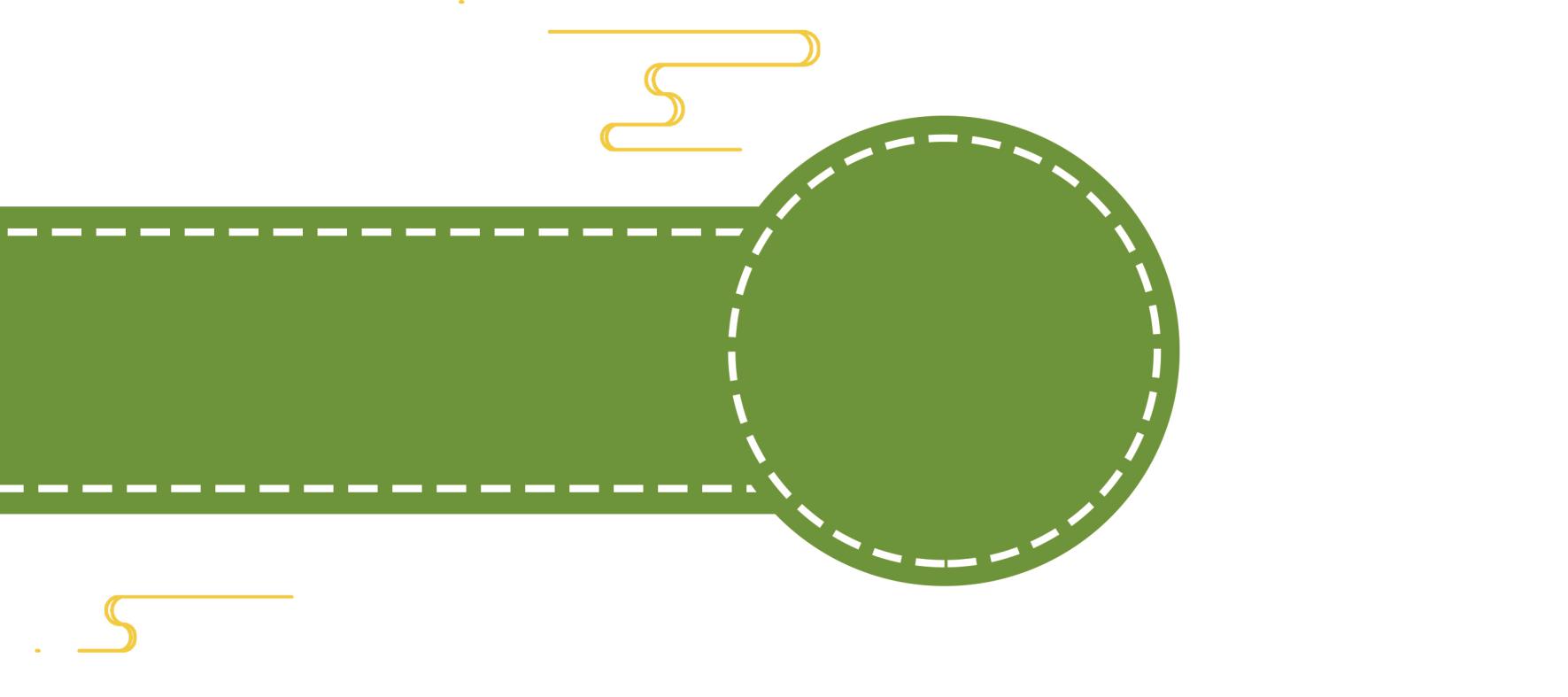 点击输入标题
输入标题
输入标题
输入标题
输入标题
您的内容打在这里，或者通过复制您的文本后，在此框中选择粘贴，并选择只保留文字。
您的内容打在这里，或者通过复制您的文本后，在此框中选择粘贴，并选择只保留文字。
您的内容打在这里，或者通过复制您的文本后，在此框中选择粘贴，并选择只保留文字。
。
您的内容打在这里，或者通过复制您的文本后，在此框中选择粘贴，并选择只保留文字。
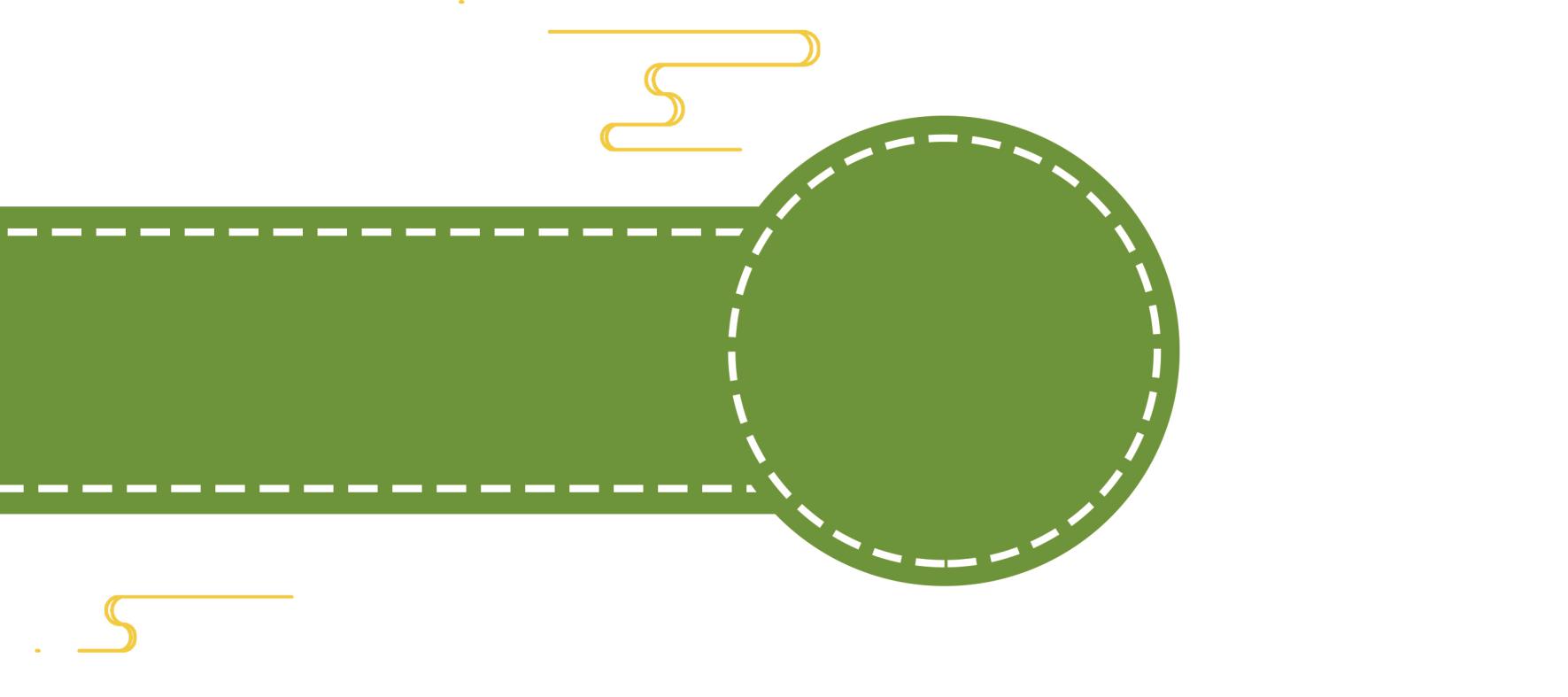 点击输入标题
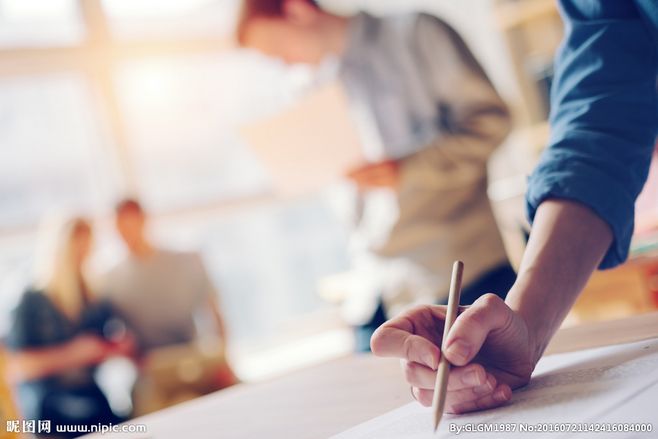 本页的小标题
您的内容打在这里，或者通过复制您的文本后，在此框中选择粘贴，并选择只保留文字。
单击添加标题
您的内容打在这里，或者通过复制您的文本后，在此框中选择粘贴，并选择只保留文字。
单击此处编辑您要的内容，建议您在展示时采用微软雅黑字体，本模版所有图形线条及其相应素材均可自由编辑、改色、替换。
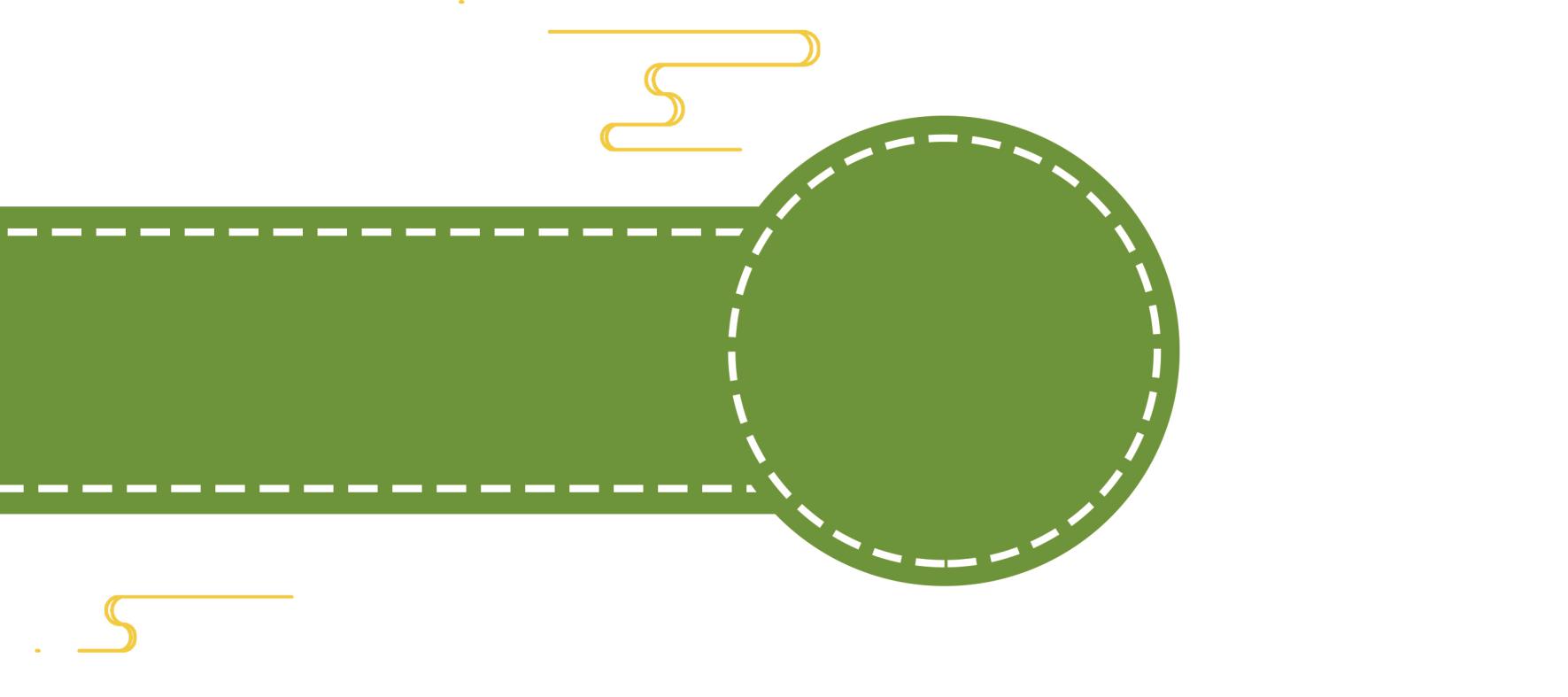 点击输入标题
加内容添加内容添加内容添加内容添加内容
加内容添加内容添加内容添加内容添加内容
加内容添加内容添加内容添加内容添加内容
加内容添加内容添加内容添加内容添加内容
加内容添加内容添加内容添加内容添加内容
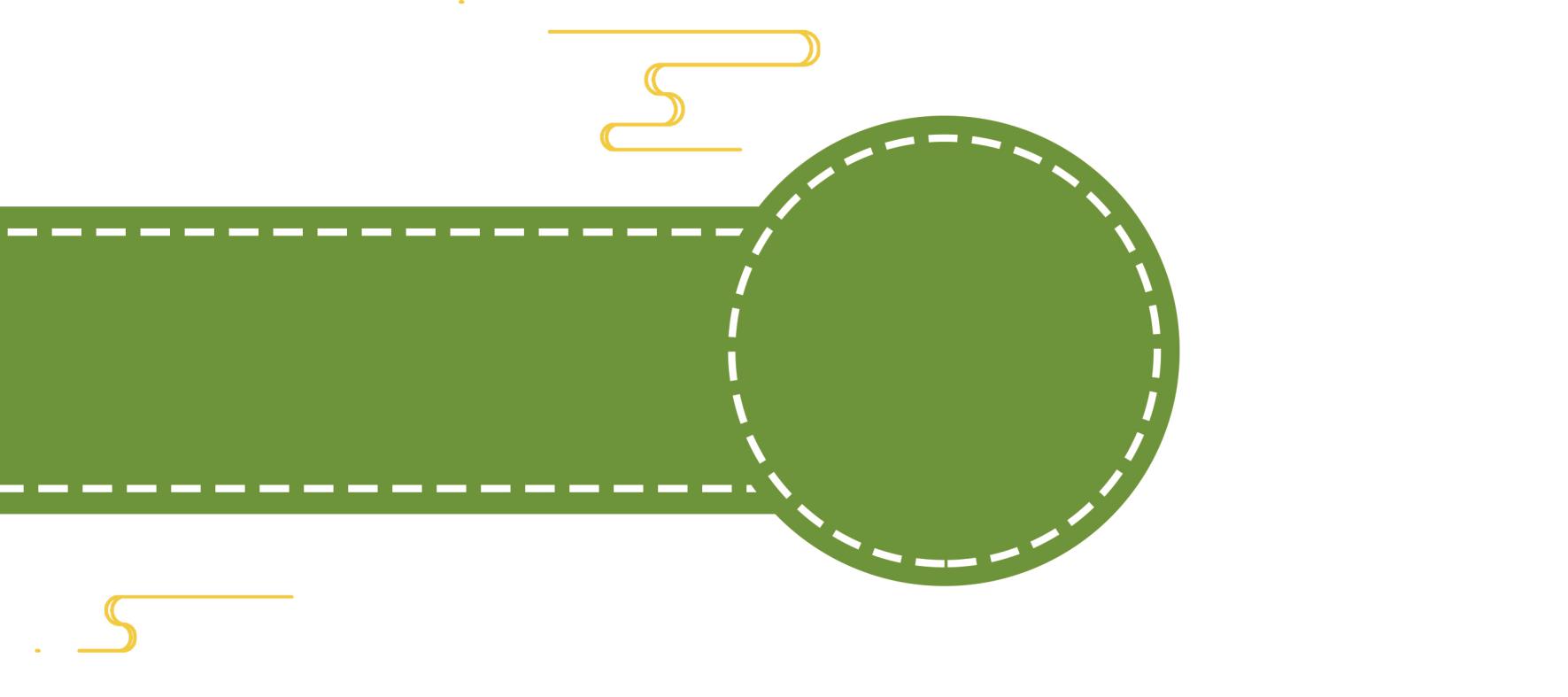 02
输入标题
双击输入替换内容双击输入替换内容双击输入替换内容双击输入替换内容双击输入替换内容双击输入替换内容双击输入替换内容
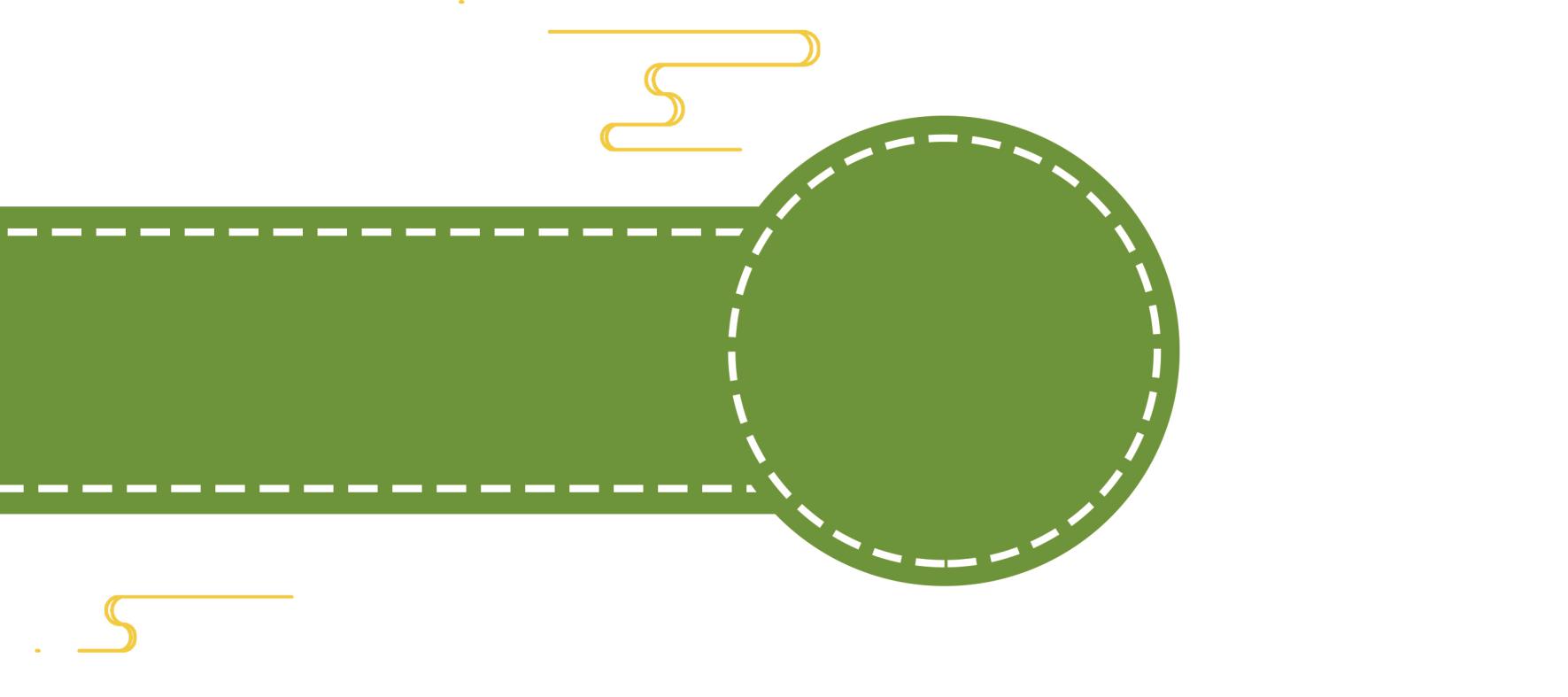 点击输入标题
标题
标题
标题
加内容添加内容添加内容添加内容添加内容
加内容添加内容添加内容添加内容添加内容
加内容添加内容添加内容添加内容添加内容
数字
中文
【其他说明】
您的内容打在这里，或者通过复制您的文本后，在此框中选择粘贴，并选择只保留文字。您的内容打在这里，或者通过复制您的文本后，在此框中选择粘贴，并选择只保留文字。您的内容打在这里，或者通过复制您的文本后，在此框中选择粘贴，并选择只保留文字。
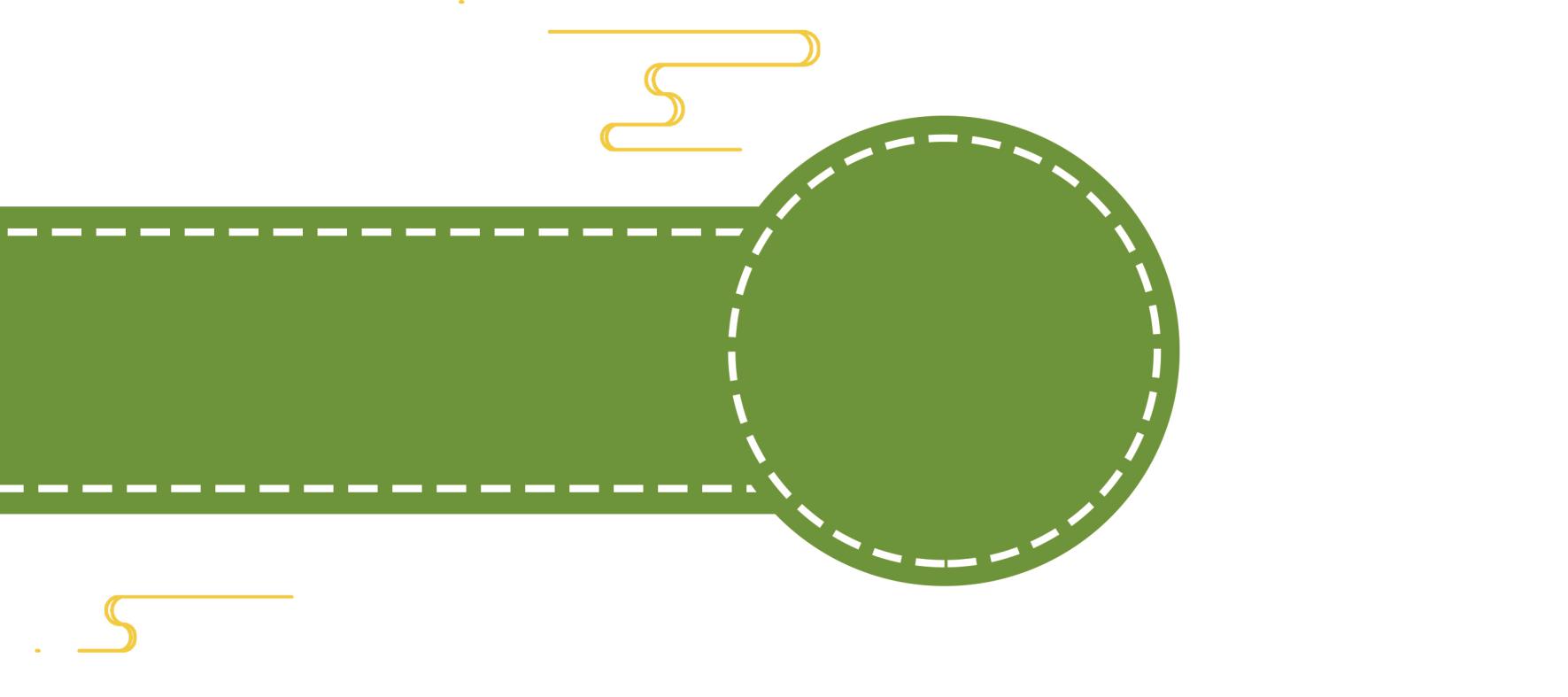 点击输入标题
文字
文字
加内容添加内容添加内容添加内容添加内容
加内容添加内容添加内容添加内容添加内容
文字
文字
加内容添加内容添加内容添加内容添加内容
加内容添加内容添加内容添加内容添加内容
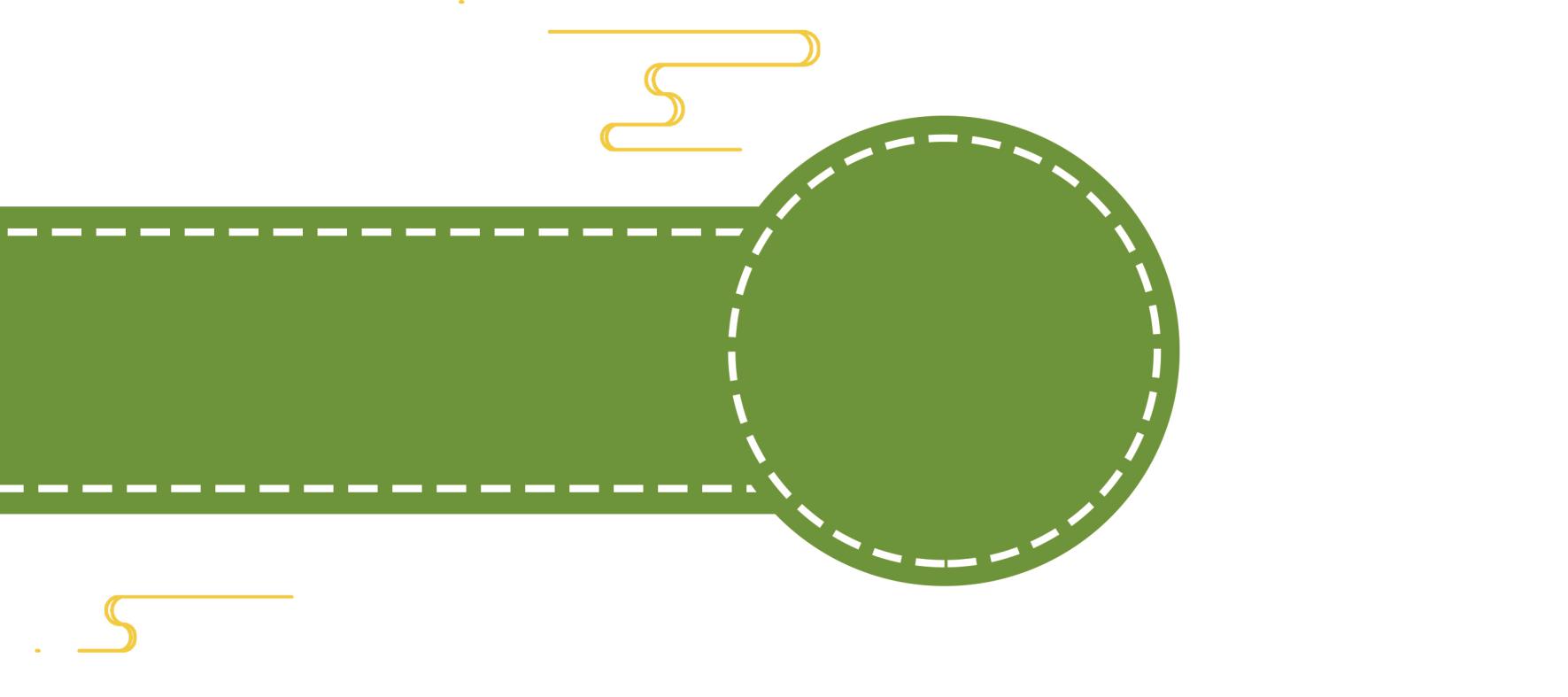 点击输入标题
01
点击添加关键字
在此录入上述图表的综合描述说明，在此录入上述图表的综合描述说明，在此录入上述图表的综合描述说明，在此录入上述图表的综合描述说明，在此录入上述图表的综合描述说明。
02
点击添加关键字
在此录入上述图表的综合描述说明，在此录入上述图表的综合描述说明，在此录入上述图表的综合描述说明，在此录入上述图表的综合描述说明，在此录入上述图表的综合描述说明。
03
点击添加关键字
在此录入上述图表的综合描述说明，在此录入上述图表的综合描述说明，在此录入上述图表的综合描述说明，在此录入上述图表的综合描述说明。
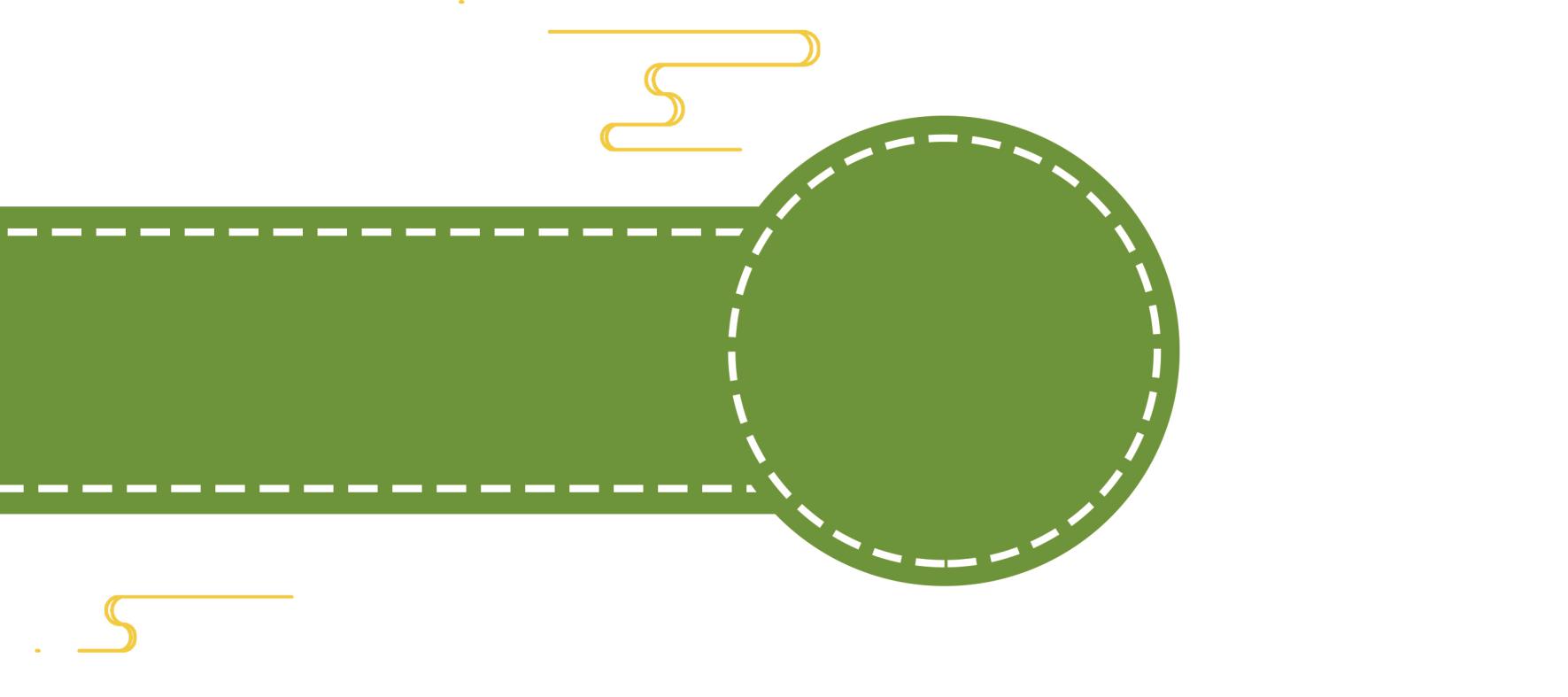 03
输入标题
双击输入替换内容双击输入替换内容双击输入替换内容双击输入替换内容双击输入替换内容双击输入替换内容双击输入替换内容
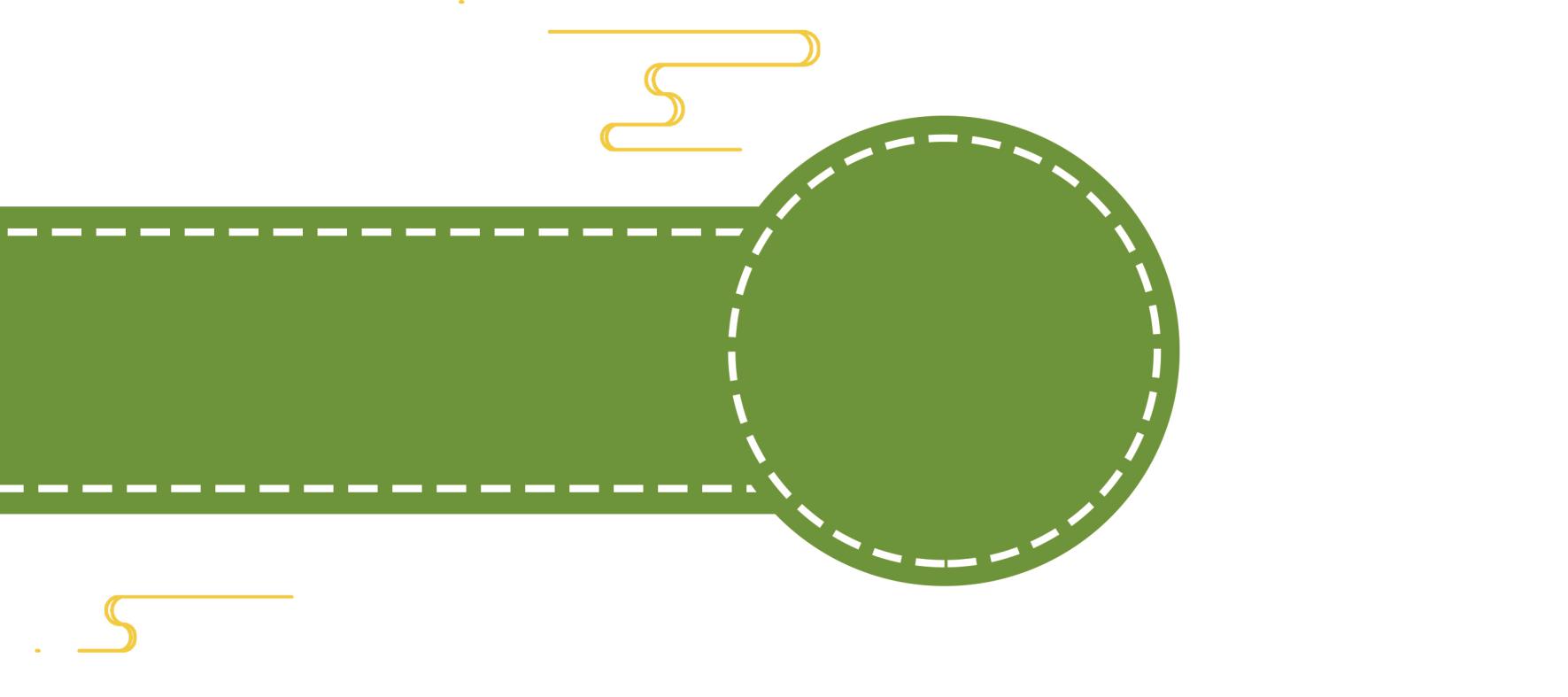 点击输入标题
04
01
加内容添加内容添加内容添加内容添加内容
01
加内容添加内容添加内容添加内容添加内容
06
02
03
加内容添加内容添加内容添加内容添加内容
02
加内容添加内容添加内容添加内容添加内容
05
04
03
加内容添加内容添加内容添加内容添加内容
加内容添加内容添加内容添加内容添加内容
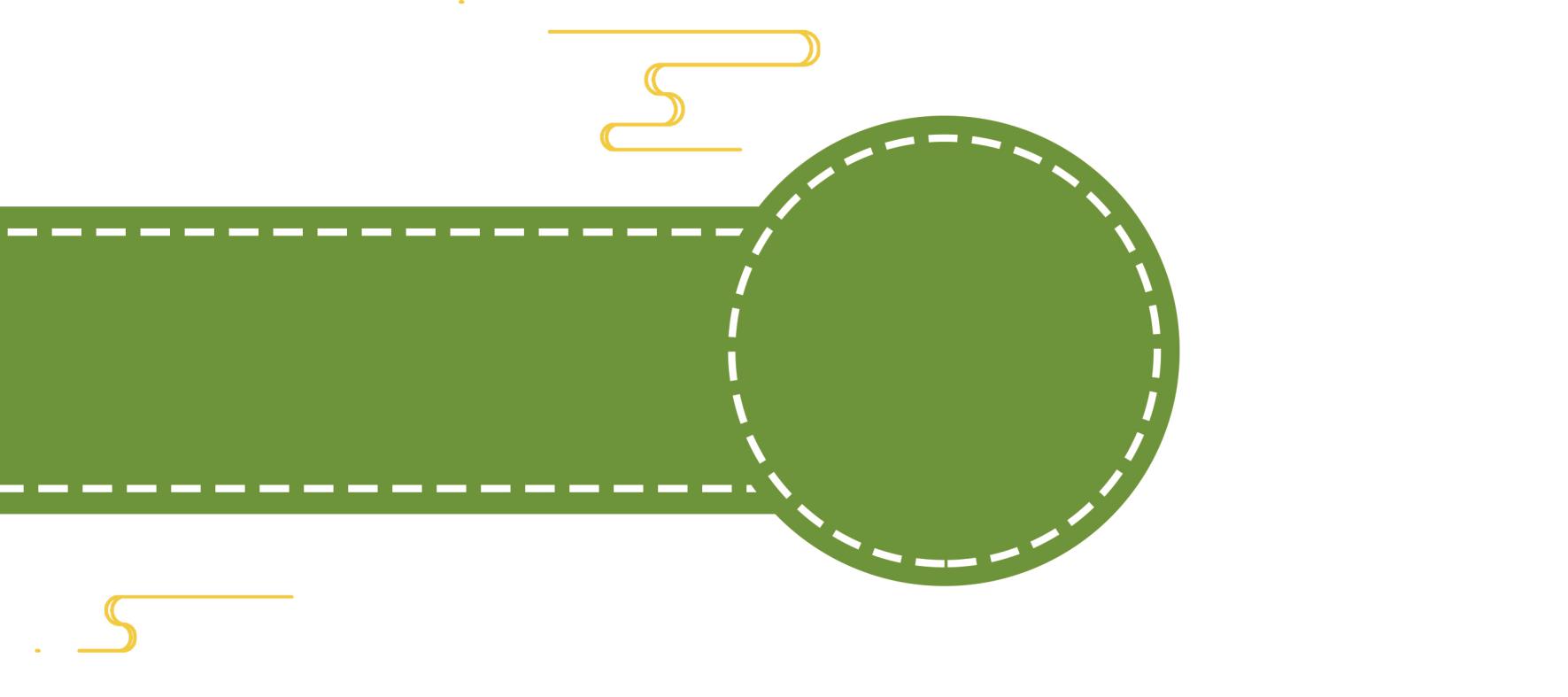 点击输入标题
2018
2019
202N
2020
请替换文字内容
请替换文字内容
加内容添加内容添加内容添加内容添加内容
加内容添加内容添加内容添加内容添加内容
请替换文字内容
请替换文字内容
请替换文字内容
请替换文字内容
请替换文字内容
请替换文字内容
加内容添加内容添加内容添加内容添加内容
加内容添加内容添加内容添加内容添加内容
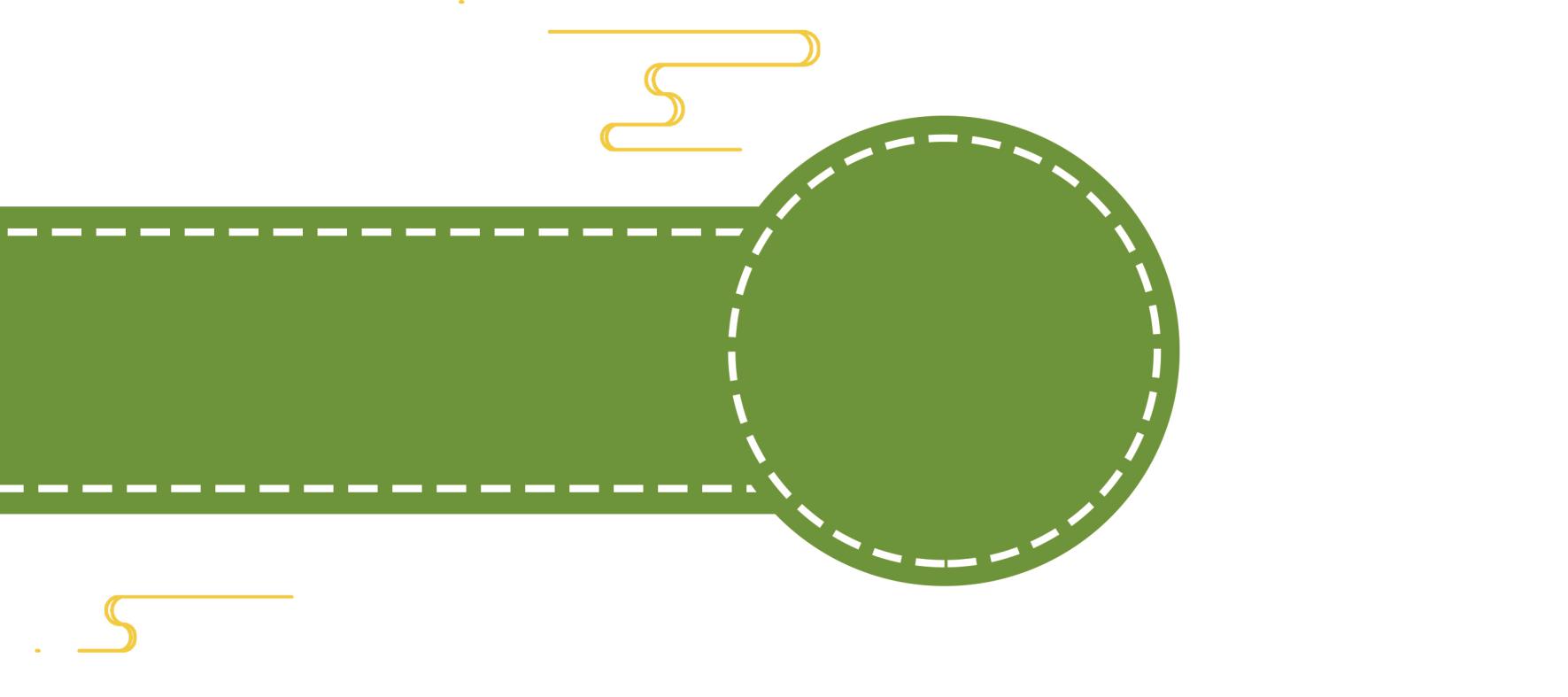 点击输入标题
加内容添加内容添加内容添加内容添加内容
加内容添加内容添加内容添加内容添加内容
加内容添加内容添加内容添加内容添加内容
加内容添加内容添加内容添加内容添加内容
加内容添加内容添加内容添加内容添加内容
加内容添加内容添加内容添加内容添加内容
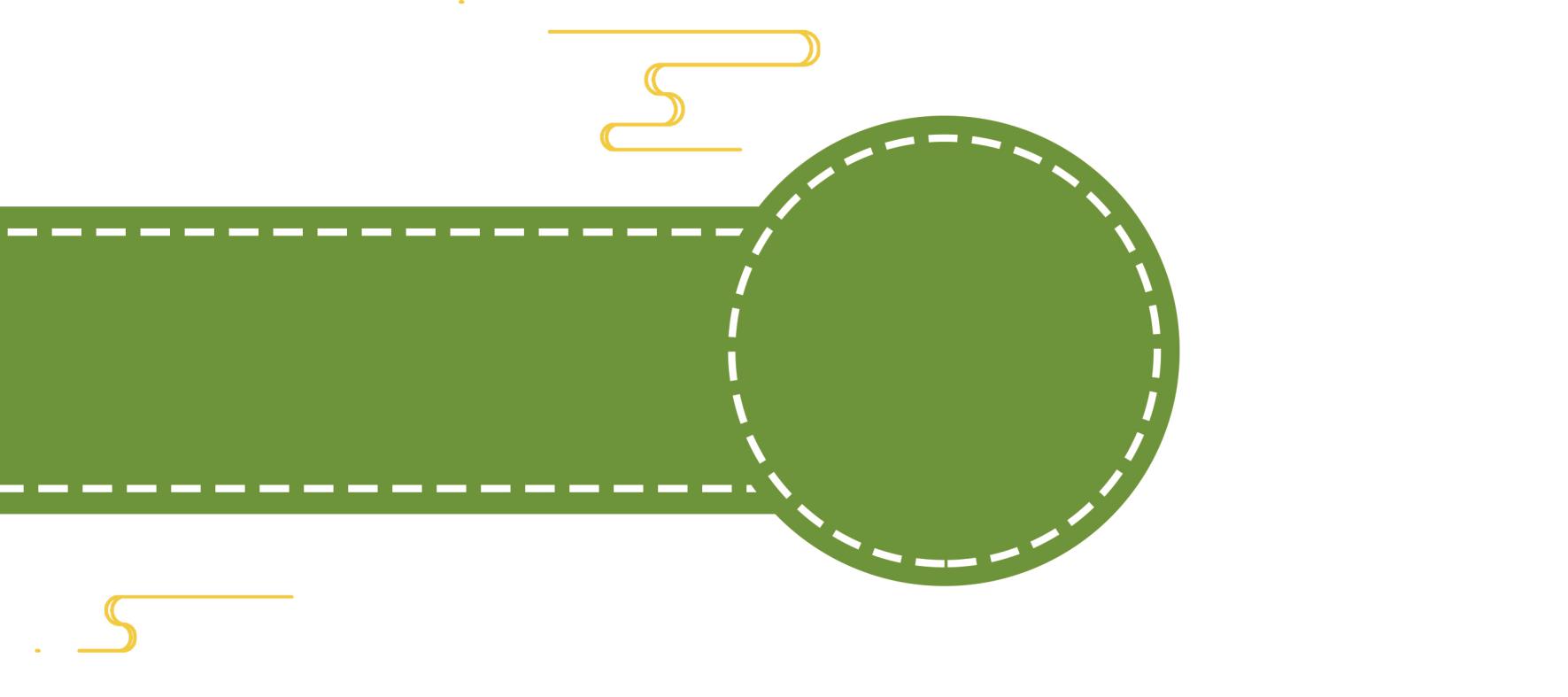 04
输入标题
双击输入替换内容双击输入替换内容双击输入替换内容双击输入替换内容双击输入替换内容双击输入替换内容双击输入替换内容
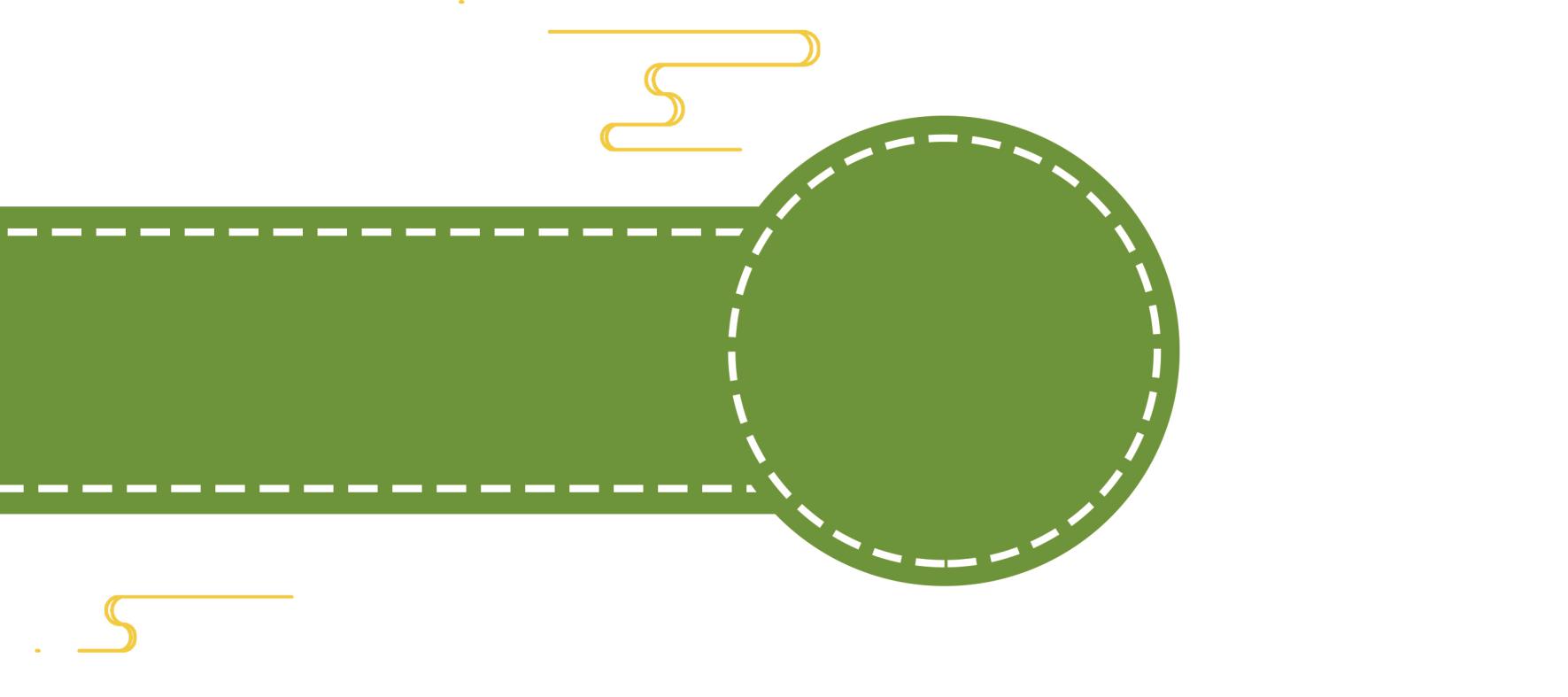 点击输入标题
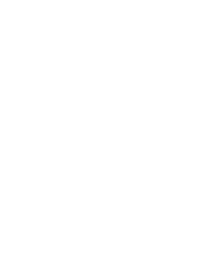 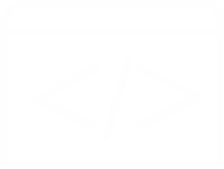 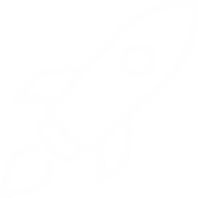 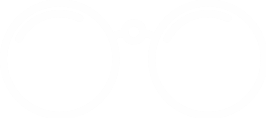 Business Process
Product Essential And
Main Analysis.
加内容添加内容添加内容添加内容添加内容加内容添加内容添加内容添加内容添加内容加内容添加内容添加内容添加内容添加内容
85%
Appropriately web 
enable leadership
70%
Appropriately web 
enable leadership
95%
Appropriately web 
enable leadership
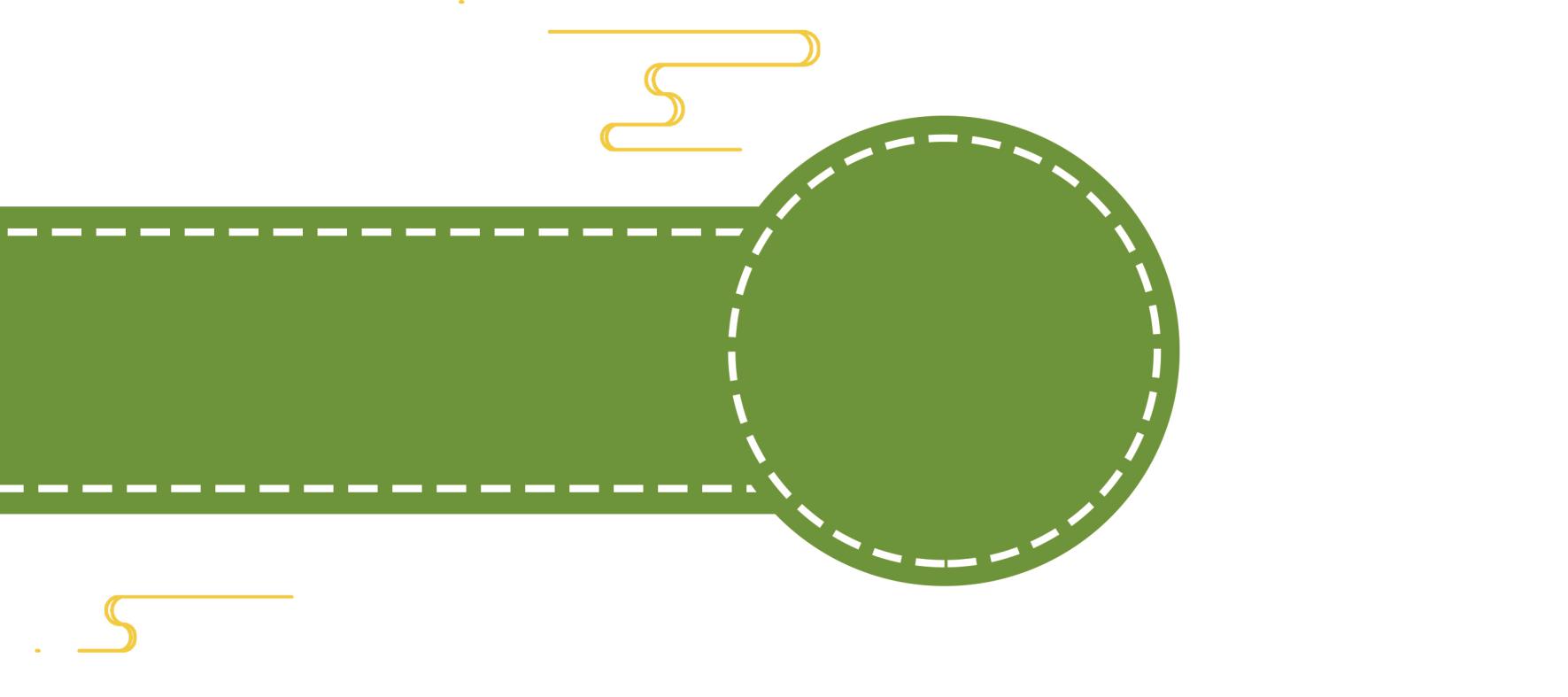 点击输入标题
文字
文字
请替换文字内容
请替换文字内容
加内容添加内容添加内容添加内容添加内容
加内容添加内容添加内容添加内容添加内容
0
文字
文字
请替换文字内容
请替换文字内容
加内容添加内容添加内容添加内容添加内容
加内容添加内容添加内容添加内容添加内容
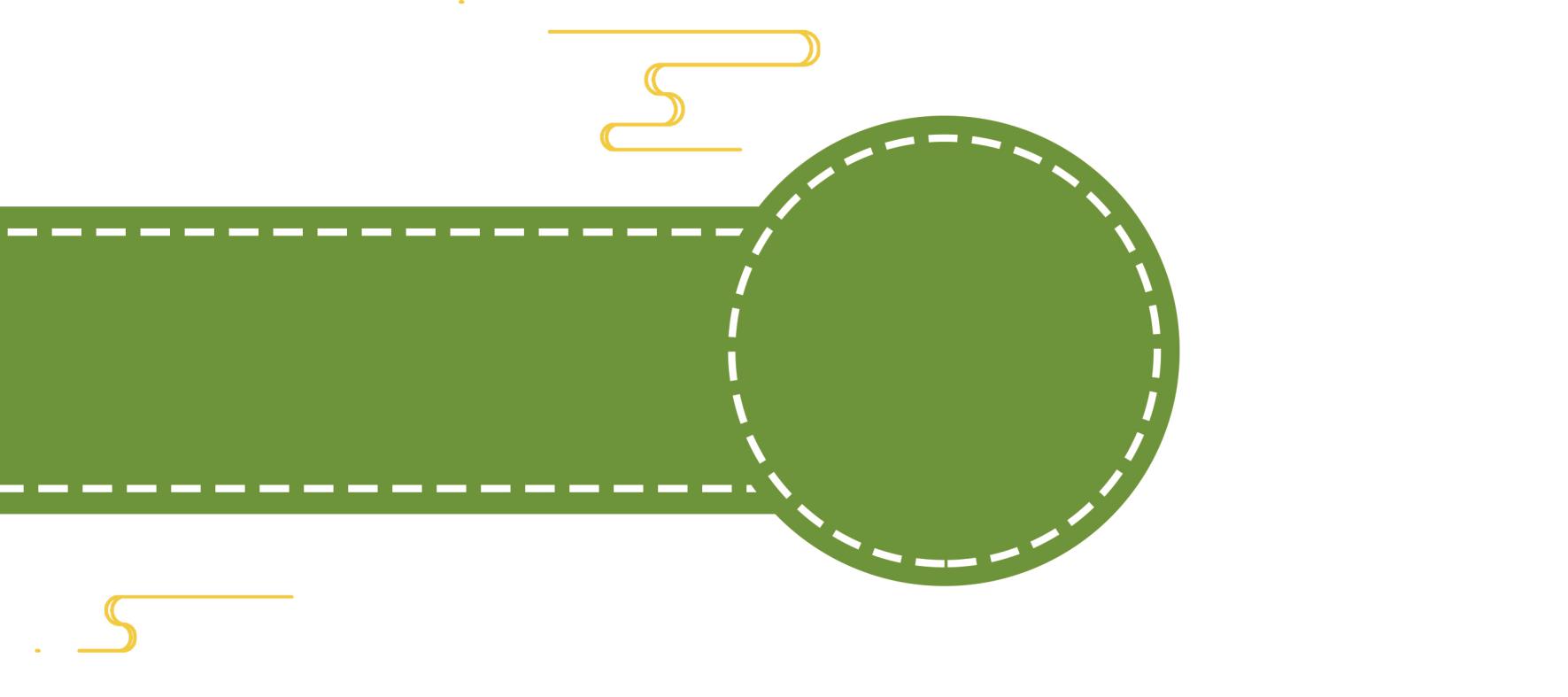 点击输入标题
单击输入标题
单击输入标题
单击输入标题
单击输入标题
您的内容打在这里，或者通过复制您的文本后，在此框中选择粘贴，并选择只保留文字。
您的内容打在这里，或者通过复制您的文本后，在此框中选择粘贴，并选择只保留文字。
您的内容打在这里，或者通过复制您的文本后，在此框中选择粘贴，并选择只保留文字。
您的内容打在这里，或者通过复制您的文本后，在此框中选择粘贴，并选择只保留文字。
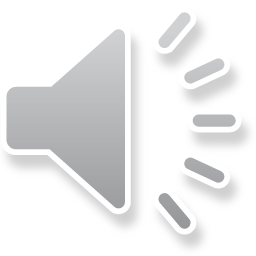 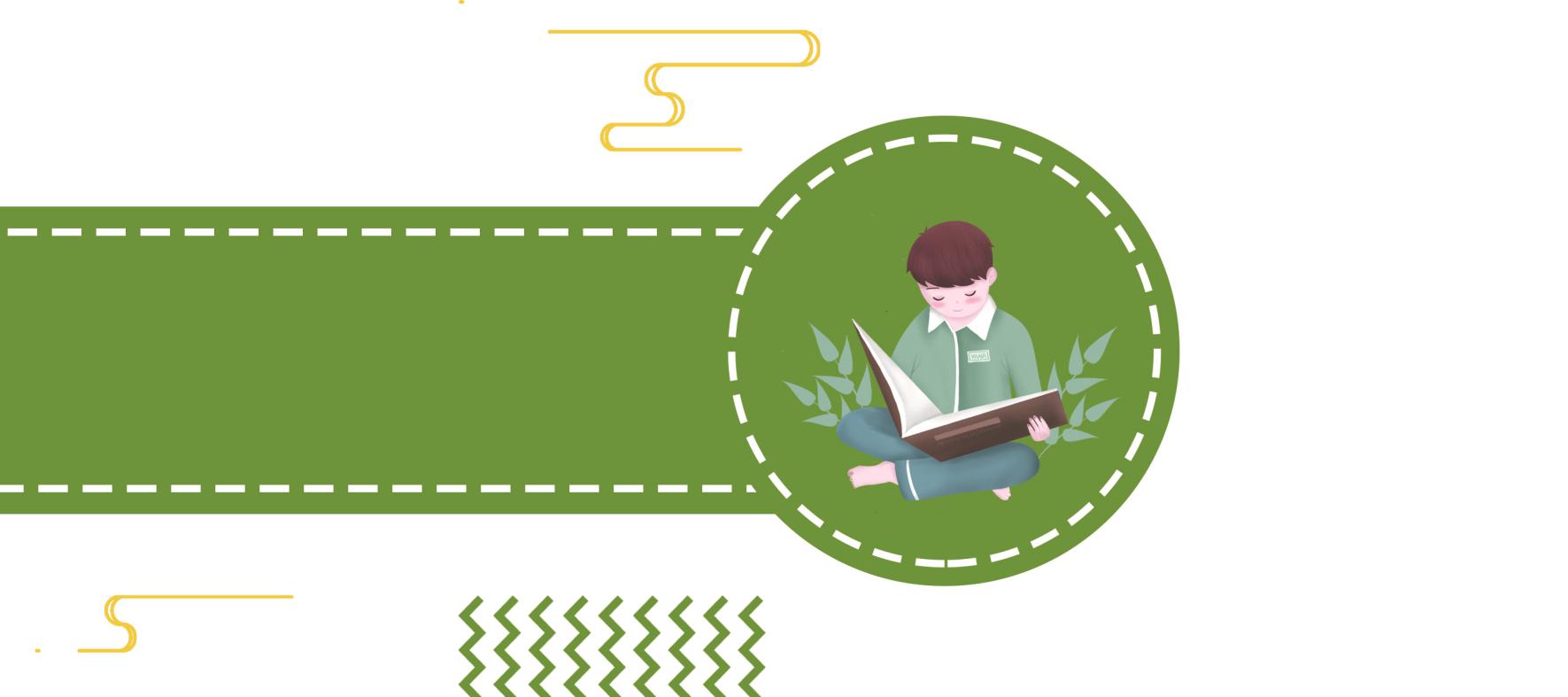 NORDIC  STULE
感谢您的聆听
汇报人：PPT818     时间：20XX.XX